Paragraaf 1.2:Hoe word jij beïnvloed?
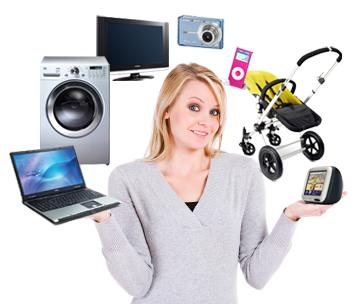 Koopgedrag
Sociale beïnvloeding
Commerciële beïnvloeding
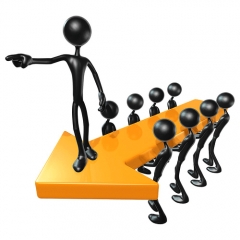 Marketing
Alles wat een bedrijf onderneemt om meer te verkopen
Marketinginstrumenten:
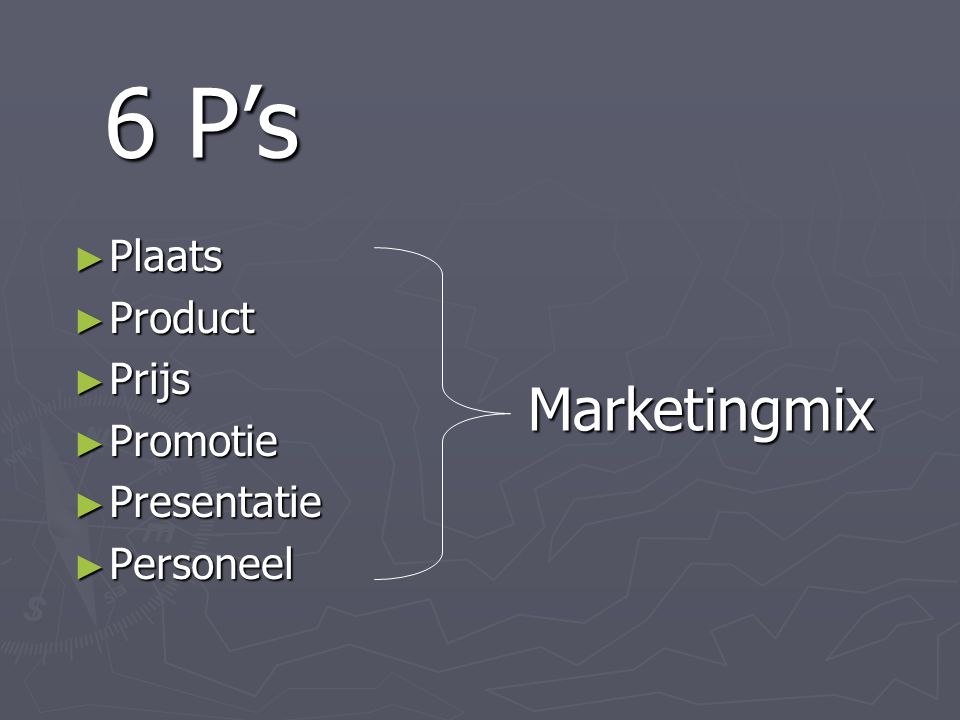 Productbeleid
Welke producten?
Hoeveel verschillende soorten of smaken (assortiment)?
Welke merken?
Verpakking?
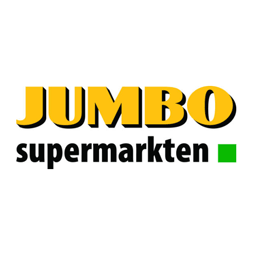 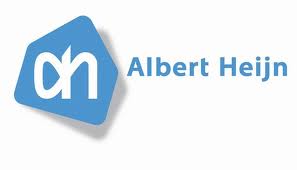 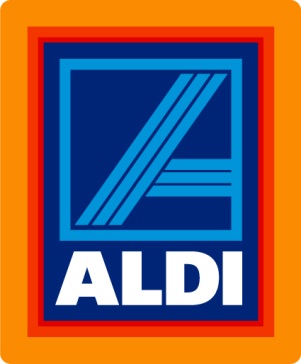 Prijsbeleid
Welke prijs?
Kortingsacties?
Hoge prijs  luxe uitstraling
Lage prijs  concurrerend
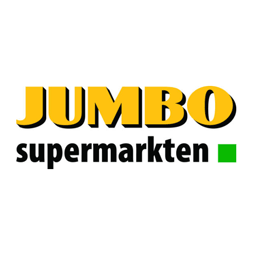 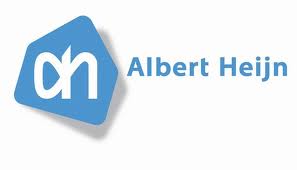 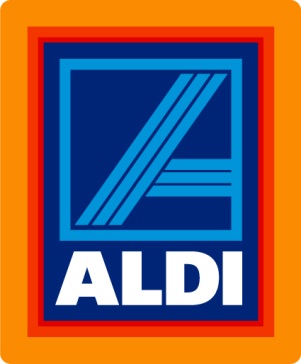 Plaatsbeleid
Waar te koop? 
	internet en/of winkel?
Op wat voor locatie? 
	winkelstraat of buiten bebouwde kom?
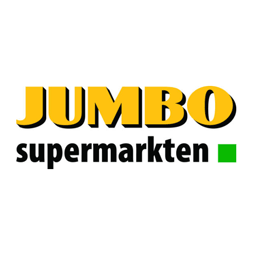 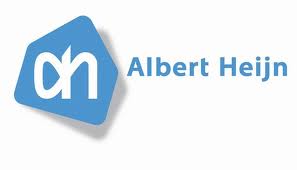 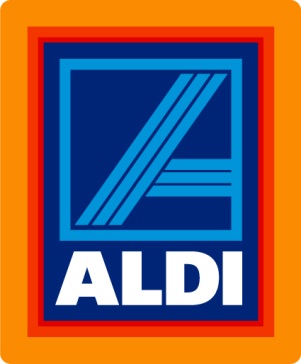 Promotiebeleid
Hoe worden producten de winkel onder de aandacht gebracht?
	reclames op tv, sponsoring, speciale 	acties, advertenties?
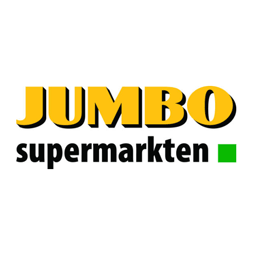 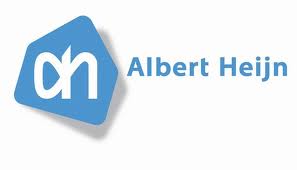 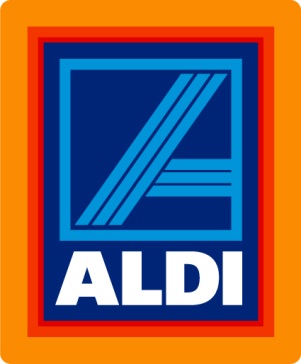 Personeelsbeleid
Wat voor mensen werken er?
	zijn ze deskundig, vriendelijk, beleefd?	zoeken ze contact?
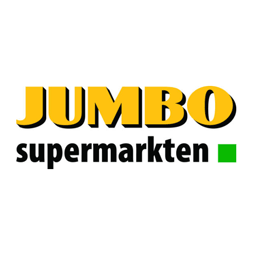 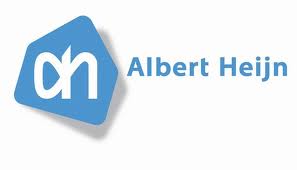 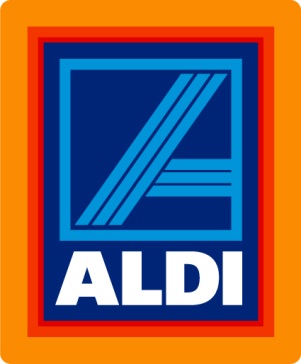 Presentatiebeleid
Hoe presenteert de winkelier zijn producten?
	hoe staan ze uitgestald in de winkel of 	etalage?
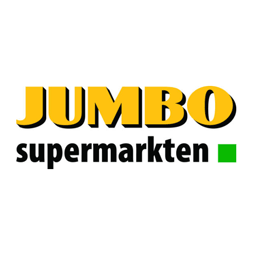 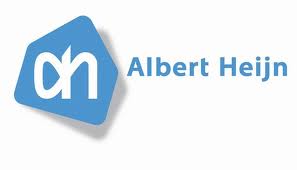 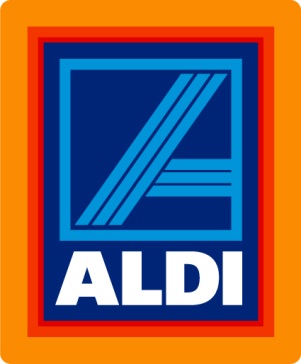 Reclame
Bedoeld om de aandacht te vestigen op een product of boodschap.

Reclame Calvé

Reclame digitaal pesten
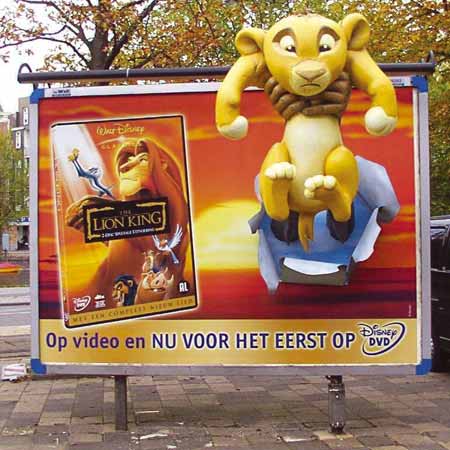 [Speaker Notes: Dit hoort bij promotiebeleid]
Reclame
Commerciële reclame
Merk: 			Informatief:
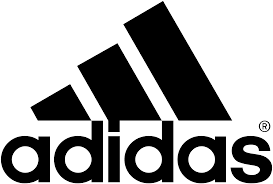 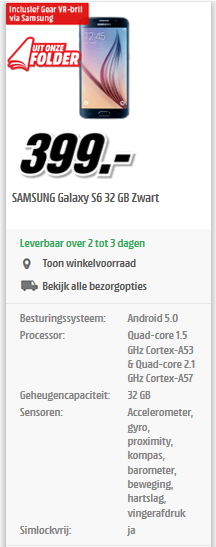 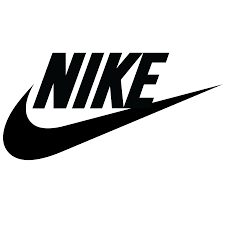 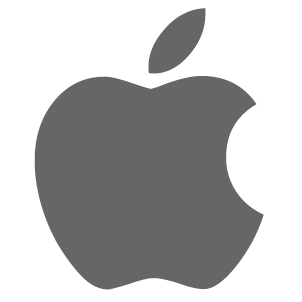 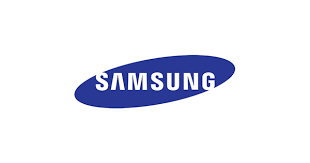 Doelgroep
Groep consumenten voor wie een product of boodschap bedoeld is

Reclame vakantie
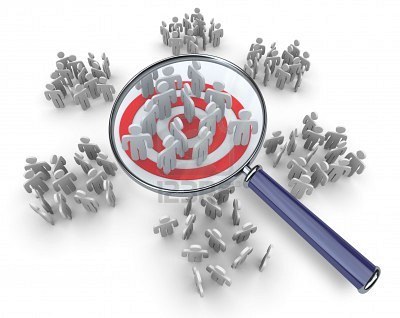 Merken
A- merk
Huismerk
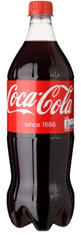 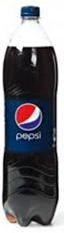 B-merk
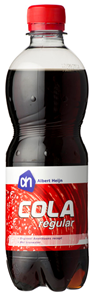 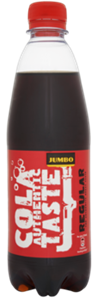 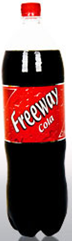 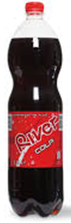 [Speaker Notes: Dit hoort bij productbeleid]
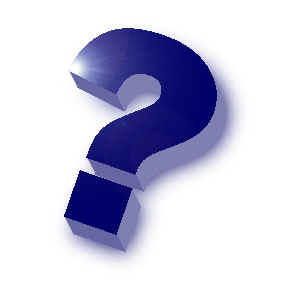 )
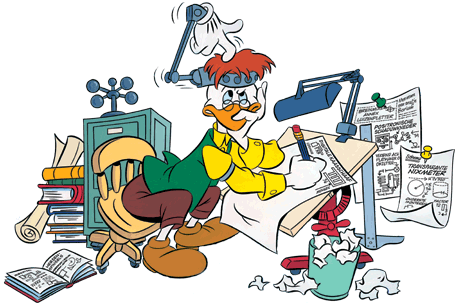